讓我們童在一起學情緒
第七講-全力以赴不好勝 資料來源:慈濟大愛電視台「當我們童在一起」兒童節目
生活實踐- 學習單第7頁
練習單
在家裡的練習
在學校的練習
這一週以來, 如果你曾經練習運用過第六講所學到的情緒管理技巧
  
       ” 分享心情不炫耀 ”

要記得自己填入學習單中之第七頁 , 並且跟老師領取貼紙
在家裡的練習
在學校的練習
在家裡的練習
在學校的練習
在家裡的練習
在學校的練習
在家裡的練習
在學校的練習
在家裡的練習
在學校的練習
在家裡的練習
在學校的練習
生活實踐
在家裡的練習
在學校的練習
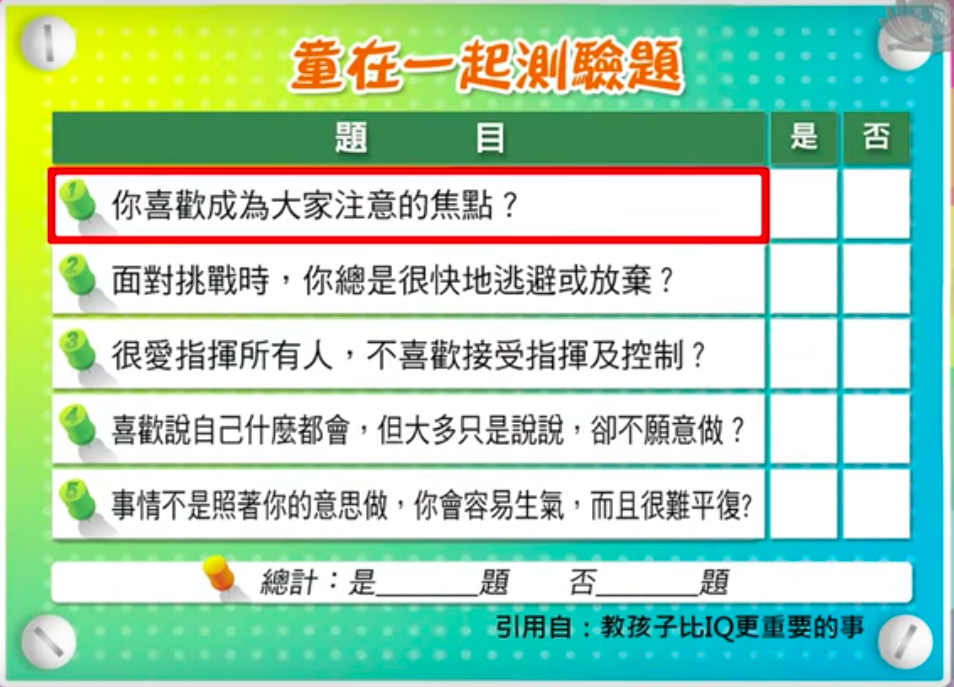 依照直覺選出跟自己最符合的答案
省思
1’33”~7’24”
[Speaker Notes: https://www.youtube.com/watch?v=k75Mid3XeIM

播放1’33”~7’24”在我們公布解答之前, 我們先來看看小恐龍本週發生什麼事？]
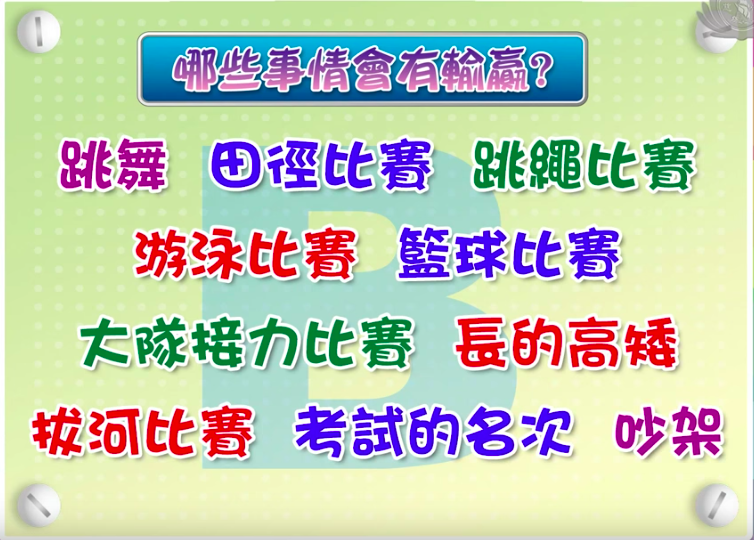 [Speaker Notes: 告訴全班同學，這是現場小朋友們腦力激盪寫出他們心目中認為會有輸贏的事，說說看你的想法]
10”13”~ 12’08”
[Speaker Notes: https://www.youtube.com/watch?v=k75Mid3XeIM

10”13”~ 12’08” 老師說小朋友對輸贏認知如果不對，就會讓自己有多餘的不愉快，因而造成自己在班上沒有朋友，上學壓力很大，不愛上學。]
[Speaker Notes: 復習克服好勝心強的方法。]
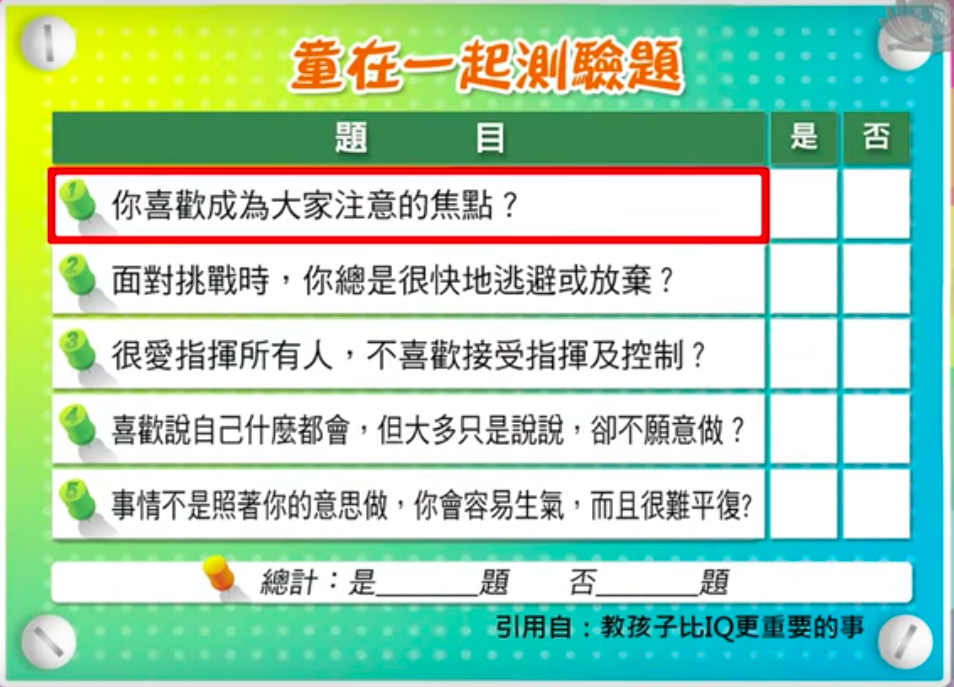 現在來
揭曉你的
好勝心
強不強呢？
三個以上
13’08”～15’27”
省思
[Speaker Notes: https://www.youtube.com/watch?v=k75Mid3XeIM
來對自己的答案吧。

13’08”～15’27”]
靜思
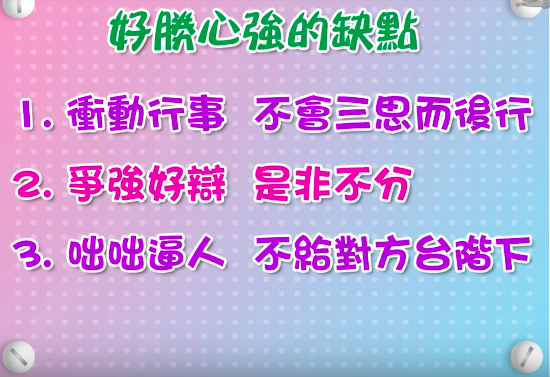 靜思
很想贏但卻一直輸該怎麼辦呢?
18’24” ~ 23’05”
反思
[Speaker Notes: https://www.youtube.com/watch?v=k75Mid3XeIM

播放18’24” ~ 23’05”    , 先看現小朋友們會怎麼做再看老師如何解說]
生活實踐- 學習單第7頁
練習單
在家裡的練習
在學校的練習
從今天起到下週一要練習的第六個技巧是:
  
     ” 全力以赴不好勝 ”

要記得自己把練習的事情填入學習單中之第七頁 , 並且跟老師領取貼紙
在家裡的練習
在學校的練習
在家裡的練習
在學校的練習
在家裡的練習
在學校的練習
在家裡的練習
在學校的練習
在家裡的練習
在學校的練習
生活實踐
在家裡的練習
在學校的練習
在家裡的練習
在學校的練習
請翻開學習單, 完成第33頁
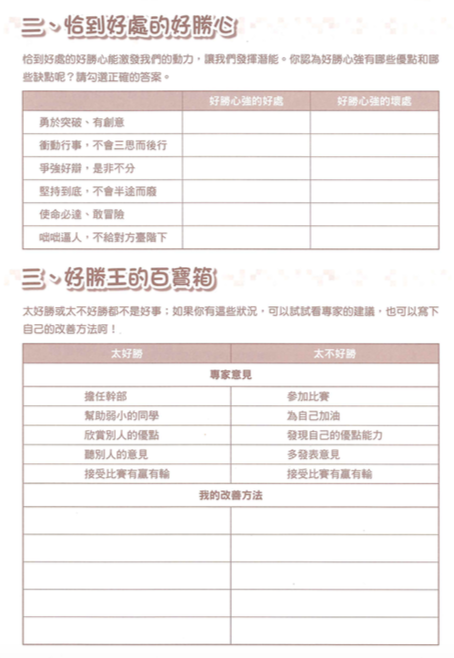 省思